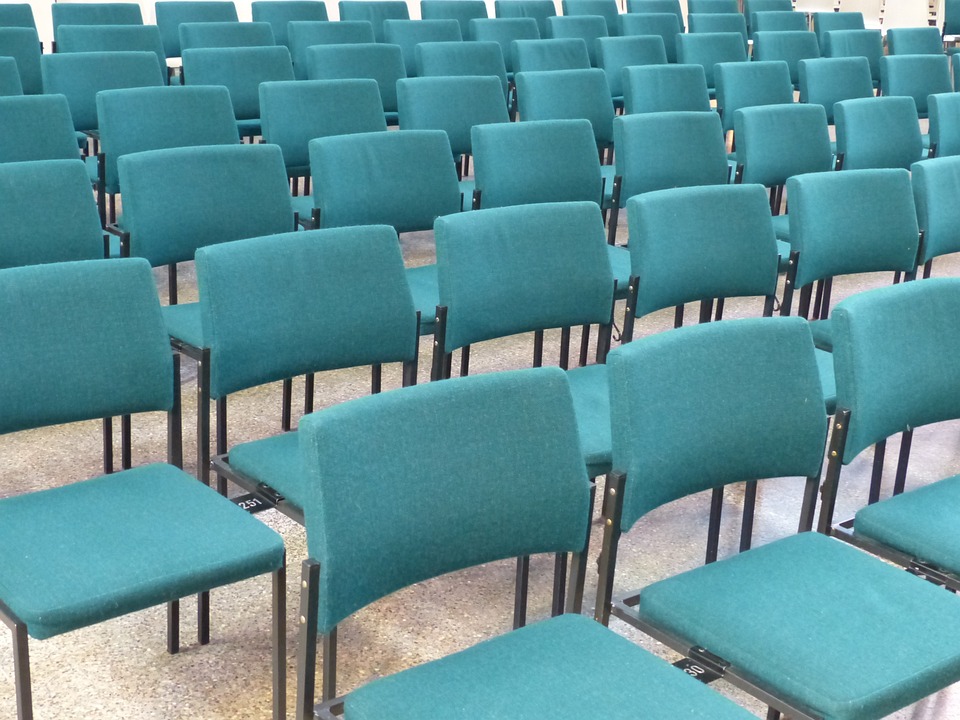 NO CHEAP SEATS
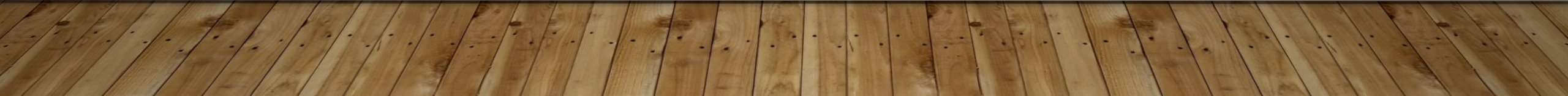 Super Bowl
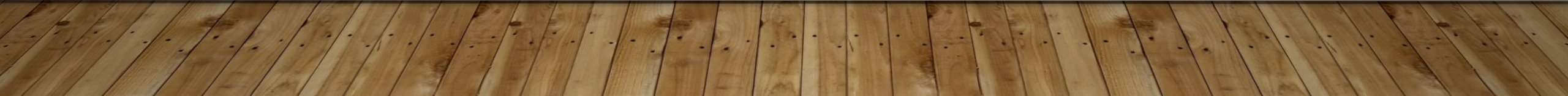 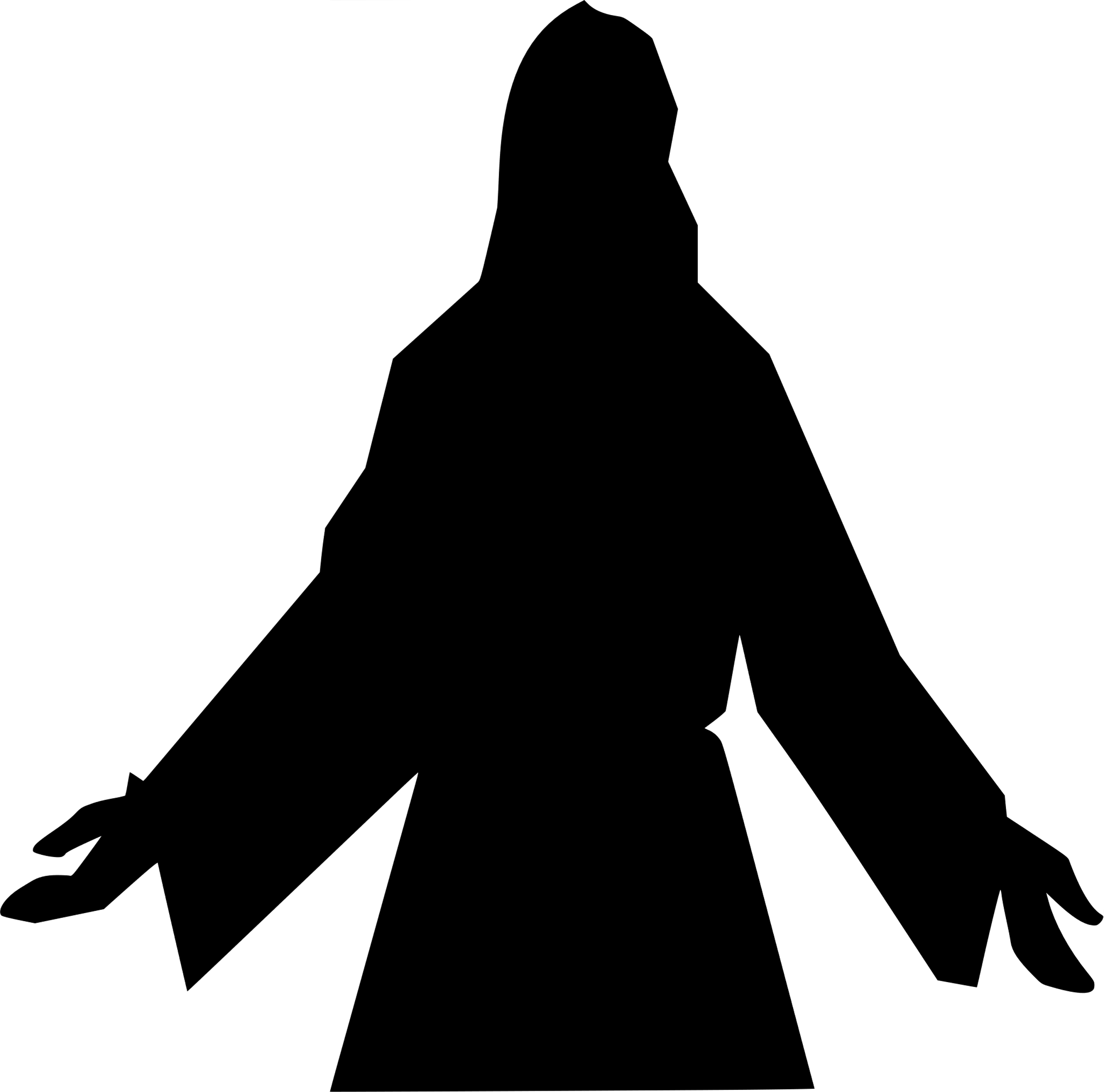 I. JESUS SHARES A Pattern
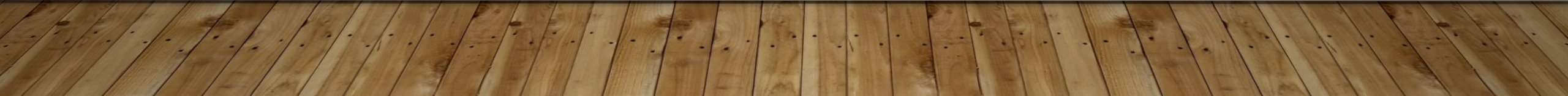 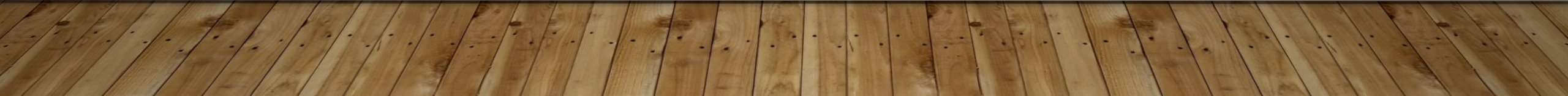 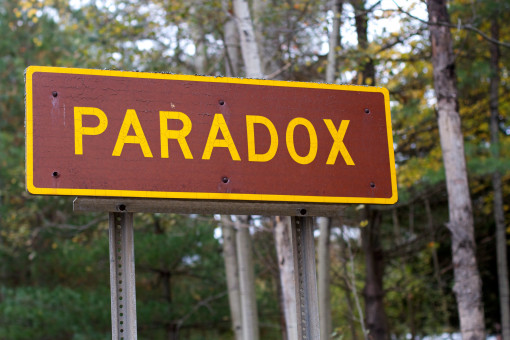 II. Jesus shares a paradox
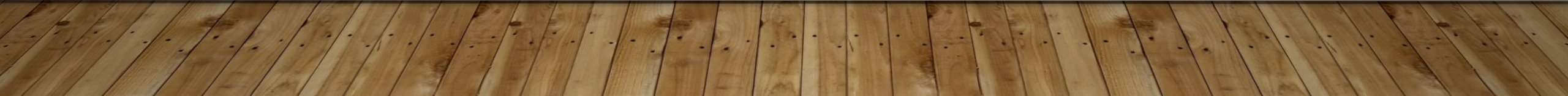 Speaking impact
III.   JESUS SPEAKS OF A PENALTY
5
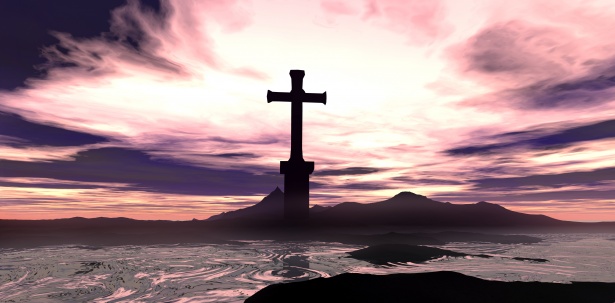 VICTORY
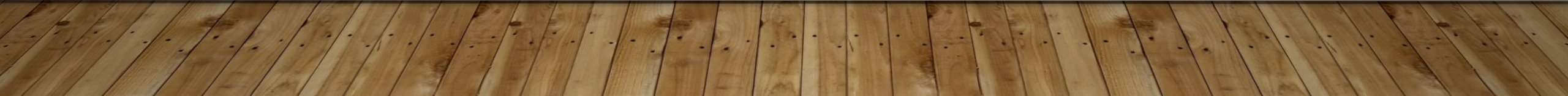